Государственное бюджетное учреждение здравоохранения«Самарская областная клиническая больница» им. В.Д. Середавина
Областной перинатальный центр
Новый подход к организации уборки и дезинфекции в  Перинатальном центреДокладчик старшая акушерка Акушерского обсервационного отделения №2Мосолова А.И.
Чистота
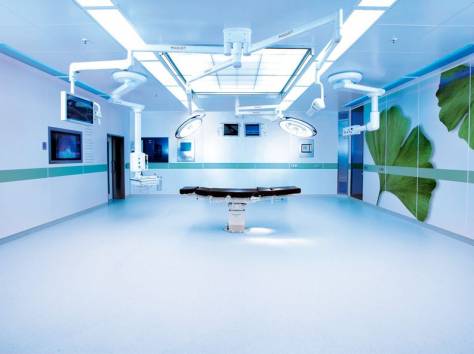 помещений
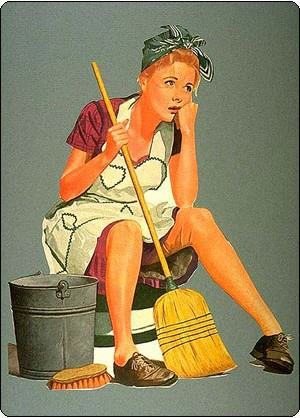 «Ведерный способ»
Имеющаяся даже в настоящее время система уборки ЛПУ изжила себя, является не жизнеспособной и требует серьезных управленческих преобразований.
ПРОБЛЕМЫ, ВЫТЕКАЮЩИЕ ИЗ СЛОЖИВШЕЙСЯ МОДЕЛИ, ОЧЕВИДНЫ И ПРЕДСКАЗУЕМЫ:
устаревшая технология уборки (ведерный способ);
изношенный и технически устаревший инвентарь;
высокая вероятность технических ошибок (человеческий фактор);
сложность контроля (отсутствие методологии: алгоритмов уборки и точек контроля).
Система
 медицинского клининга
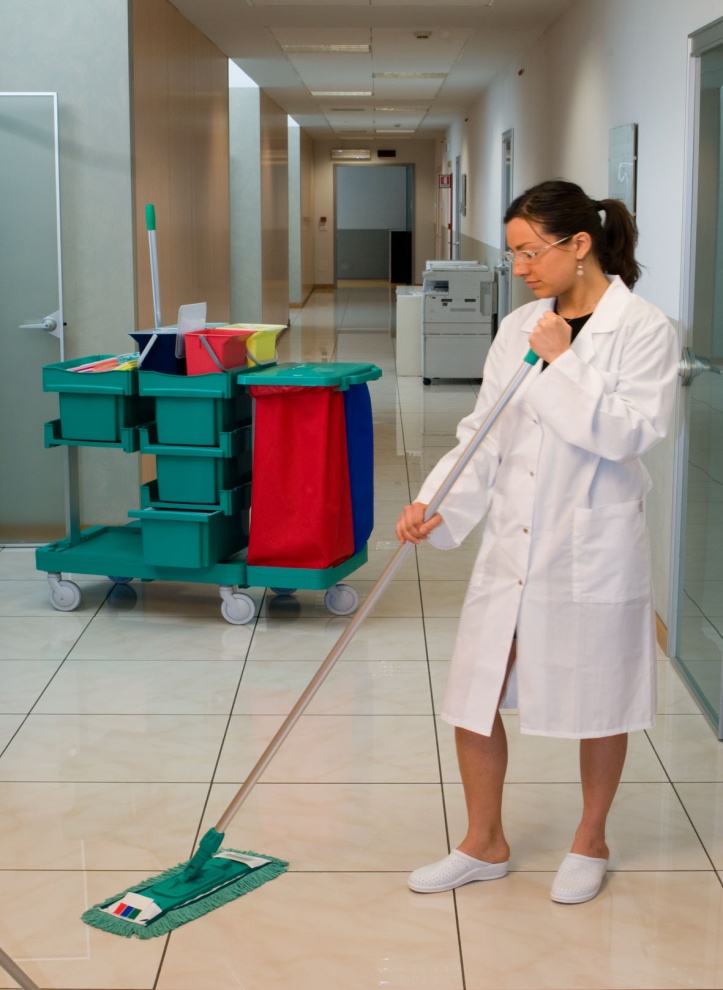 инновационная альтернатива рутинной
«ведерной» уборке
Модульные   системы 
позволяют реализовать все функции   современного клининга.
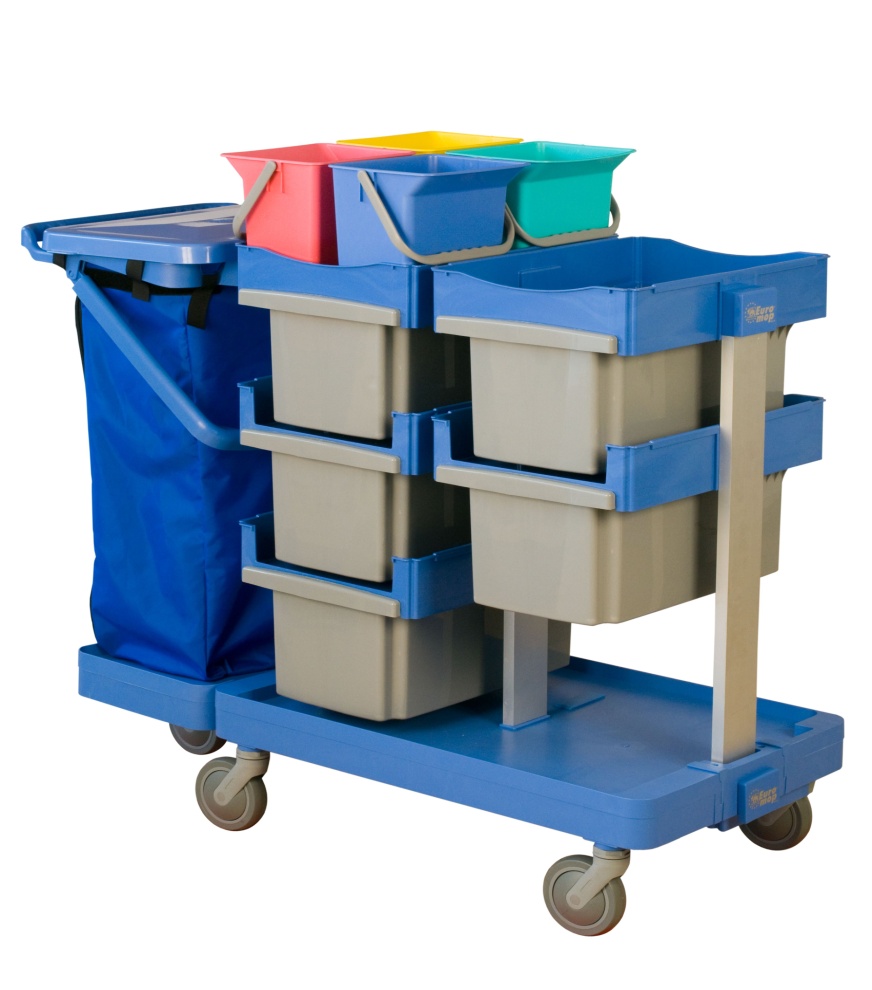 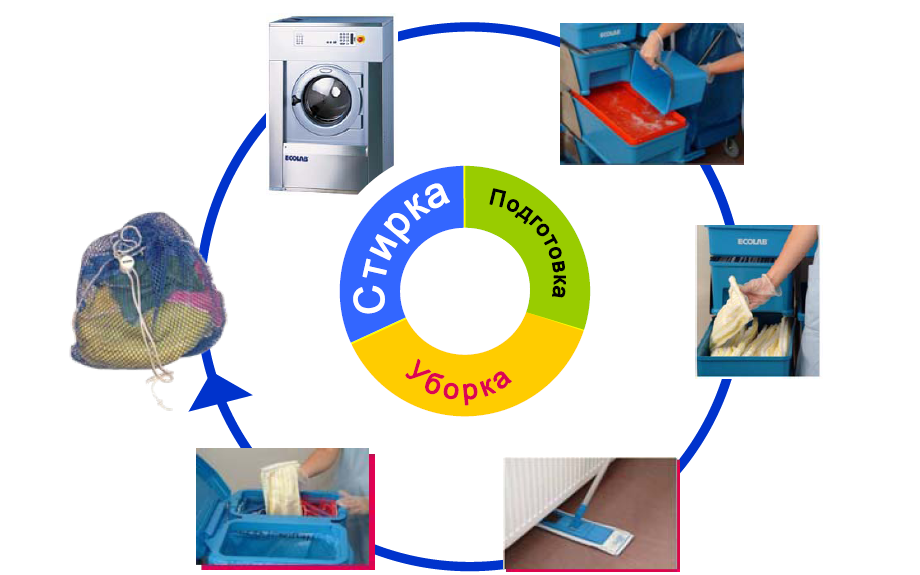 Экономия
На увлажнение 20 мопов (насадок) 
          требуется всего 6 л рабочего раствора
                              
     
                               
20 палат      x     10 л        =   200 л

     
20 палат      x      20 мопов      =   6,0 л
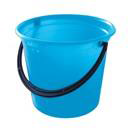 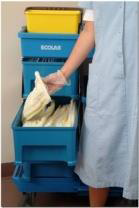 Уборочная техника должна быть -Гигиенична
Деление на зоны:
Чистая зона для хранения:
- Чистые мопы и салфетки
- Чистые расходные материалы
- Принадлежности
- План уборки
Грязная зона 
для сбора и хранения:
- Мусор
- Сетки с грязными мопами и салфетками
Снижает риск перекрёстной контаминации
Для проведения уборки в одной палате используется один комплект плоских мопов и салфеток.
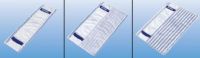 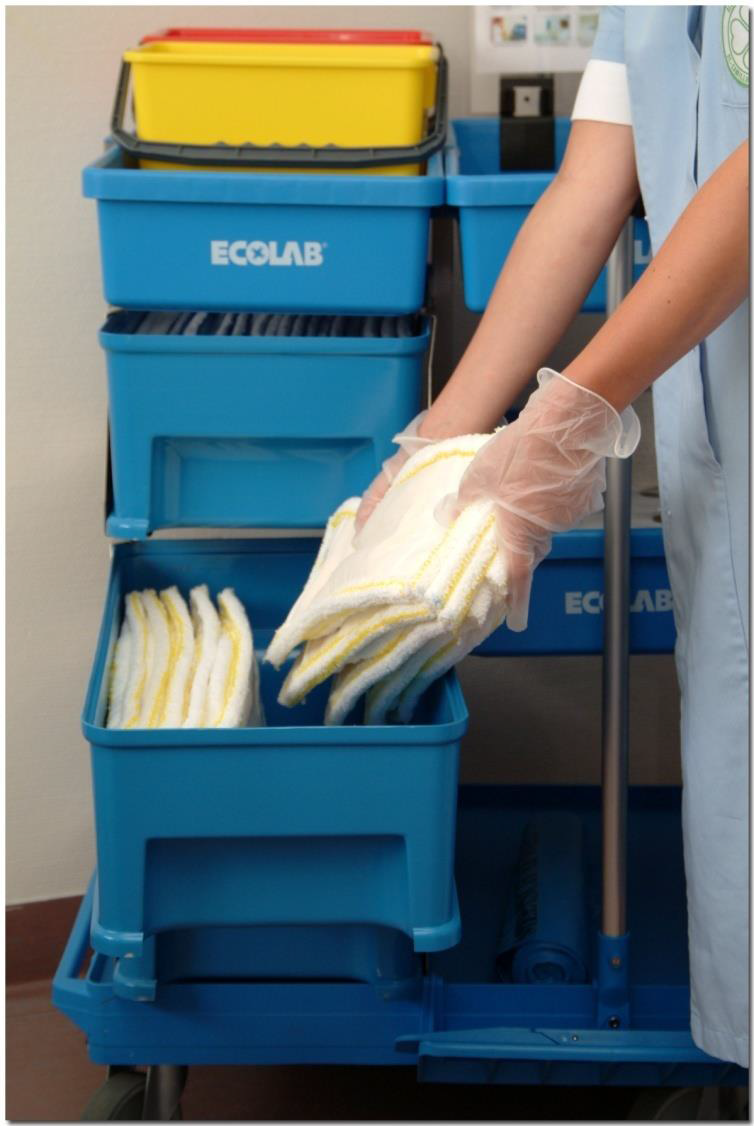 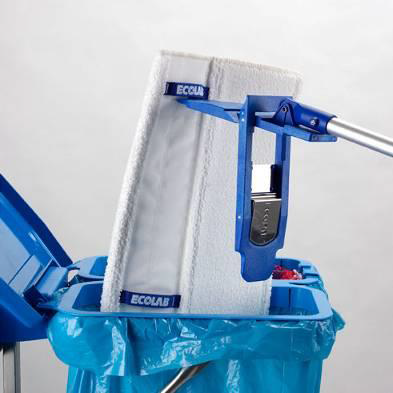 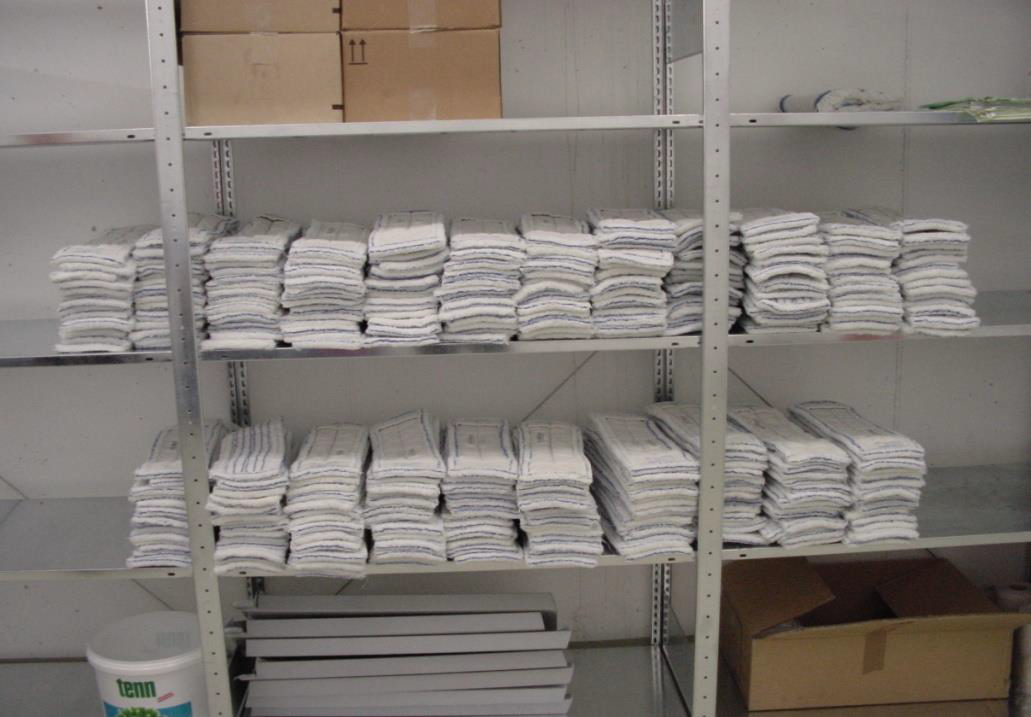 «Ультраспрейер Р-60»
«Ультраспрейер Р-60»
Преимущества:
-одновременная обработка воздуха и всех поверхностей
-частицы  1-2 мкм 
-3 мл дезсредства на 1м3
- процесс распыления автоматизирован(не требуется присутствия персонала)
Установка  импульсная ксеноновая УФ-бактерицидная «Альфа-01»
Время и режимы обеззараживания установкой УИКб-01-«АЛЬФА» воздуха помещения 100 м3 от микрофлоры с эффективностью 99,9-99,99%
Генеральная уборка с использованием импульсных ультрафиолетовых установок
Генеральная уборка 
стандартными методами
ПРЕИМУЩЕСТВА
ИСПОЛЬЗОВАНИЯ
 ИМПУЛЬСНЫХ УЛЬТРАФИОЛЕТО-ВЫХ УСТАНОВОК:
 
1.Возможность одновременной обработки воздуха и открытых поверхностей более 25 помещений в сутки
  
2.Снижение расхода химических дезсредств
 
3.Снижение трудозатрат
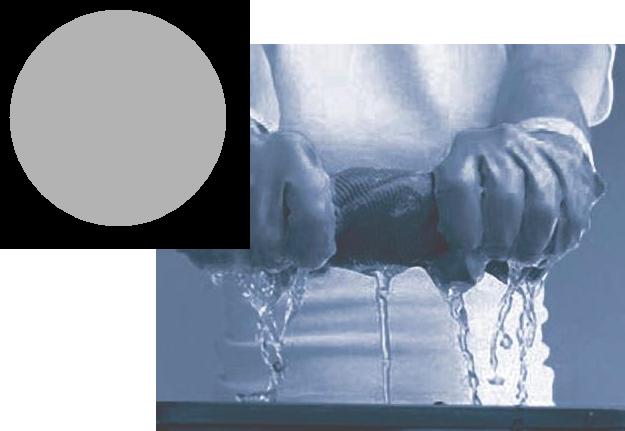 0,5 часа
1 час
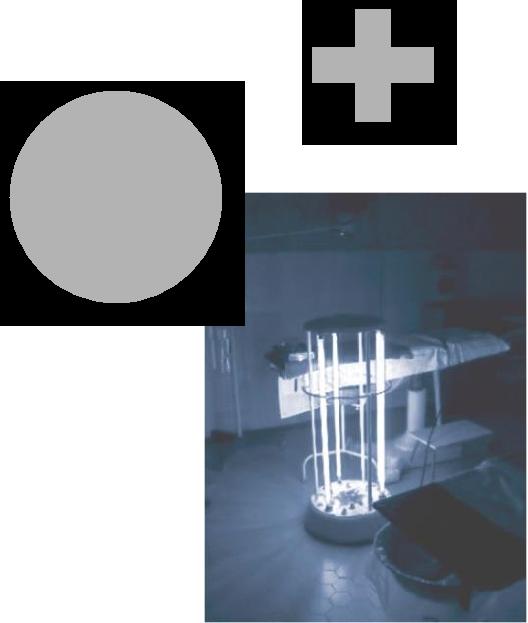 4 мин
1 час
Время обеззараживания воздуха в помещениях (100 м3)
Многослойный антибактериальный липкий мат (30 листов)
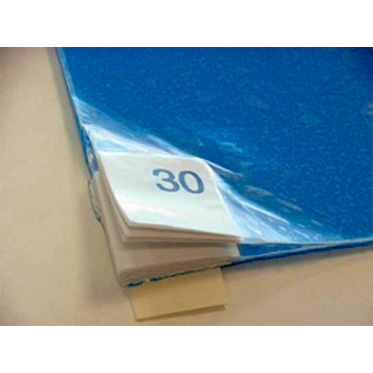 В последнее время всё больше внимания уделяется изучению роли поверхностей в передаче внутрибольничных инфекций. Различные виды  бактерий, вирусов, грибов длительное время (от нескольких часов до нескольких недель) могут выживать на различных поверхностях. Чтобы исключить роль поверхности, как источника инфекции в процессе контаминации, необходима её эффективная дезинфекция.
Спасибо за внимание